Quelles solutions de mobilité selon les territoires ?
Animation avec détails à lire en commentaires ci-dessous
Aurélien Bigo 
Chercheur sur la transition énergétique des transports
1
17/01/2024
[Speaker Notes: Objet de la figure et réutilisation :
- L’animation a pour objectif de présenter de manière schématique quelles sont les solutions de mobilité les plus sobres ou qu’il faudrait privilégier pour les différents types de trajets.
- Elle est mise à disposition en libre accès et peut donc être réutilisée, avec ou sans les animations.
- La seule condition est de pouvoir citer la source (Aurélien Bigo) quand la figure est réutilisée, idéalement en renvoyant vers cette page où elle peut être retrouvée et téléchargée : http://www.chair-energy-prosperity.org/publications/travail-de-these-decarboner-transports-dici-2050/]
Quelles solutions selon les territoires ?
Types de déplacements et de territoires
Modes dominants actuellement
10 000
10 000
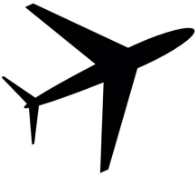 Intercontinental
Europe
1 000
1 000
International
National
Entre métropoles
Longue distance
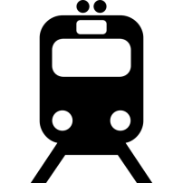 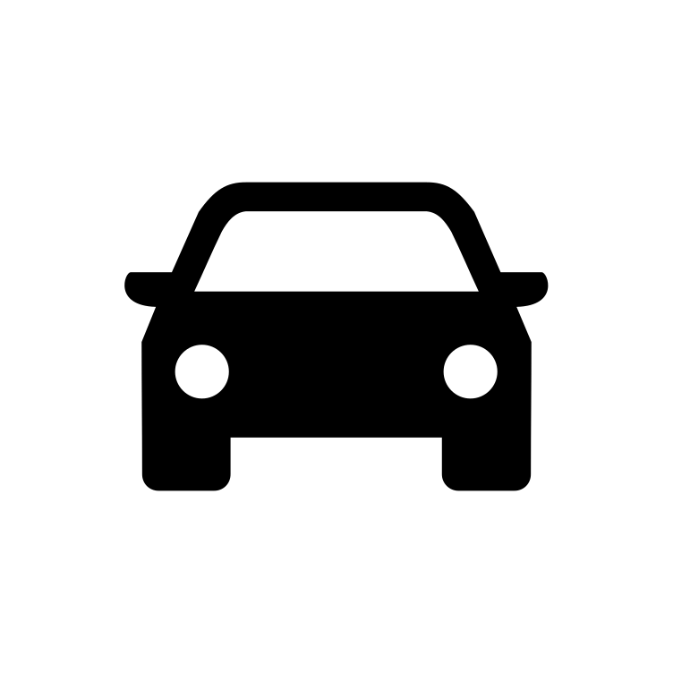 Distance (km)
Distance (km)
100
100
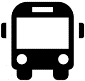 Courte distance
Périurbain
Zones
rurales
10
10
Petites 
villes
Villes 
moyennes
Métropoles
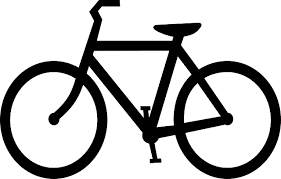 1
1
Centre
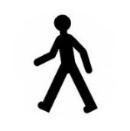 Très faibles
Très forts
Très faibles
(rural, ruelle…)
Très forts
(métropole, autoroute…)
Flux de déplacements
Flux de déplacements
2
17/01/2024
Source : Aurélien Bigo
[Speaker Notes: L’animation présente progressivement quelles sont les solutions de mobilité les plus sobres ou qu’il faudrait privilégier pour les différents types de trajets.

Le raisonnement et l’animation se décomposent en 3 temps :
1) La présentation des 2 axes du graphique et les types de trajets ou de territoires associés (ici à gauche)
2) La présentation des modes qui dominent actuellement sur ces types de déplacement (ici à droite)
3) L’évolution souhaitable des différents modes, ou les solutions les plus sobres et à privilégier selon les types de trajets (diapositive suivante à droite)

Dans les explications qui suivent, chaque tiret correspond généralement à un clic et donc une nouvelle étape dans la suite de l’animation.


1) Le graphique se présente selon 2 axes, qui déterminent fortement la possibilité de développer ou d’utiliser différents modes de transport :
- L’axe vertical des ordonnées donne les distances des trajets, avec une échelle logarithmique de manière à aller de moins d’1 km à 10 000 km ; on considère dans les enquêtes de mobilité qu’on est sur de la mobilité courte distance ou locale en-dessous des 80 km à vol d’oiseau du domicile, et sur de la longue distance au-delà.
- L’axe horizontal des abscisses représente la densité des flux de déplacements, de plus en plus forts vers la droite. Ainsi, les flux sont forts dans les zones les plus denses, au sein des grandes villes, ou encore entre les grandes villes, et à chaque fois qu’il y a des axes fortement empruntés voire congestionnés. Les flux sont en revanche bien plus faibles sur des axes peu fréquentés, que ce soit des ruelles pour les plus petites distances ou de petites routes de campagne ou de montagne.
- [en recliquant une fois, différents types de mobilités à longue distance apparaissent aussi]


2) Le graphique de droite présente les modes qui dominent actuellement nos mobilités, sur les différents types de trajets :
- L’avion domine au-delà des 1000 km parcourus.
- La marche domine, en-dessous de 1 km, en particulier en ville où la marche est davantage développée ; le vélo est également indiqué au-delà, même si aujourd’hui il ne domine pas sur ce segment de mobilité.
- Les transports en commun ont leur principal domaine de pertinence (d’usage, économique, environnemental…) là où les flux sont importants et peuvent être massifiés par du transport ferroviaire (développé en particulier à l’intérieur des métropoles ou entre les métropoles) ou sinon des transports en commun routiers (bus et cars).
- Partout ailleurs, c’est aujourd’hui la voiture qui domine, dès que les distances sont supérieures à 1 km, inférieures à 1000 km, et que les flux ne sont pas assez massifiés pour avoir déjà mis en place des transports en commun efficaces. Cette zone correspond à l’immense majorité de nos déplacements, illustrant le caractère de « couteau suisse de la mobilité » qu’apporte aujourd’hui la voiture, même au-delà de son domaine de pertinence…]
Quelles solutions selon les territoires ?
Modes dominants actuellement
Solutions les plus sobres à développer
10 000
10 000
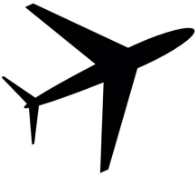 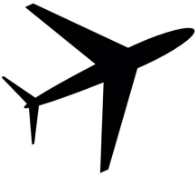 1 000
1 000
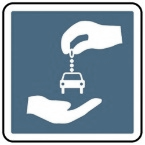 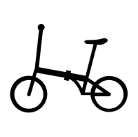 +
TGV
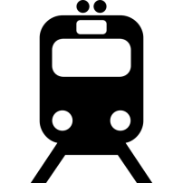 Car
Intercités
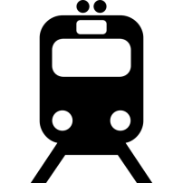 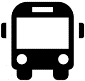 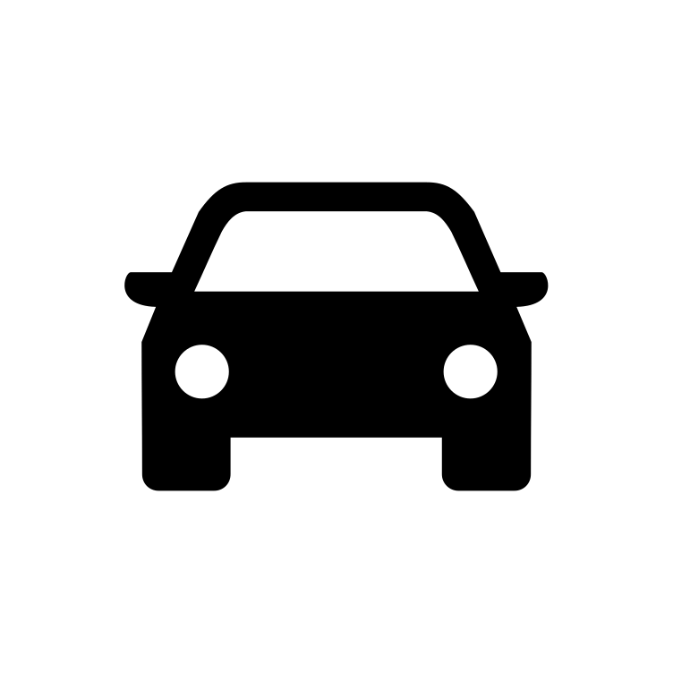 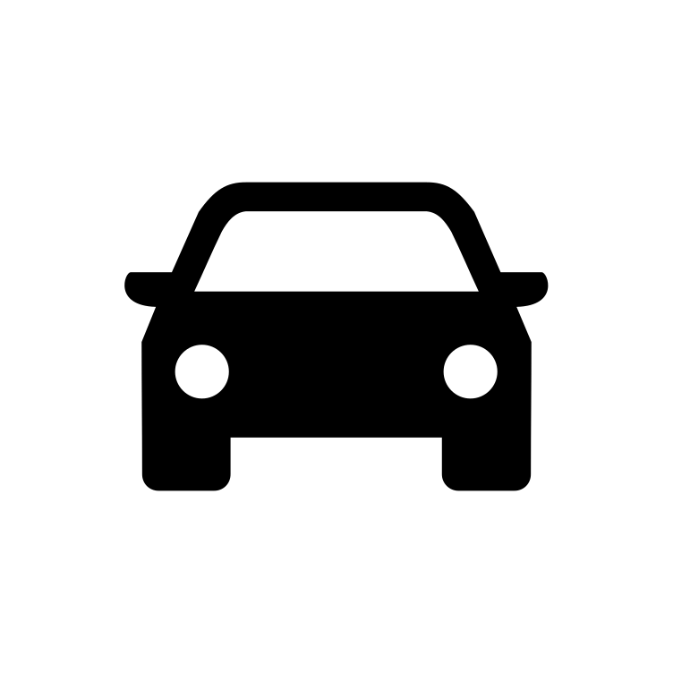 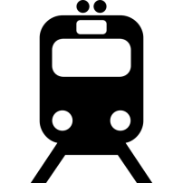 Distance (km)
Distance (km)
100
100
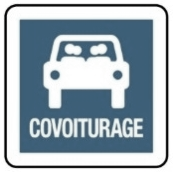 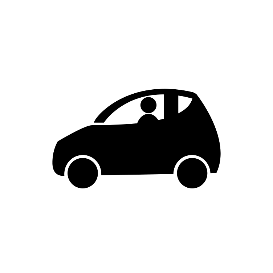 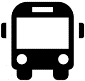 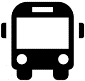 TER
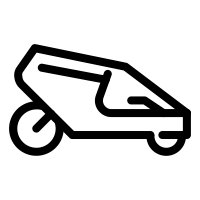 RER
10
10
Bus
Métro
Tramway
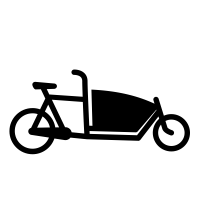 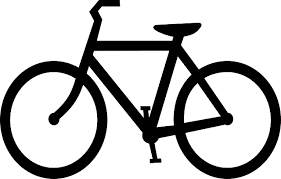 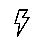 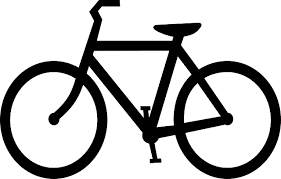 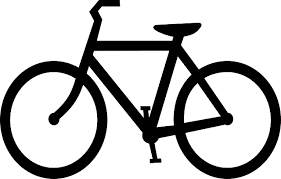 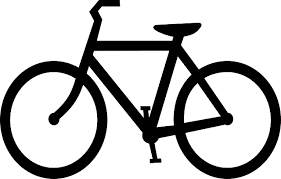 1
1
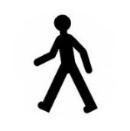 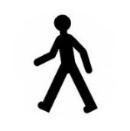 Très faibles
(rural, ruelle…)
Très forts
(métropole, autoroute…)
Très faibles
Très forts
Flux de déplacements
Flux de déplacements
3
17/01/2024
Source : Aurélien Bigo
[Speaker Notes: SUITE : la figure de gauche est équivalente à celle de droite de la diapositive précédente (avec quelques détails dans les types de transports en commun), celle de droite s’anime pour faire apparaître les alternatives de mobilité les plus sobres sur les différents types de trajets

3) Quelles sont les alternatives les plus sobres ?
- MOBILITÉS ACTIVES. Sur les courtes distances, les mobilités actives peuvent largement se développer par rapport à la situation actuelle. 
C’est le cas pour la MARCHE, qui est trop souvent oubliée dans les débats, les politiques de mobilité ou les aménagements, alors que c’est le 2ème mode de transport derrière la voiture en nombre de déplacements et en temps de transport, et que c’est le mode le plus vertueux (en termes d’externalités), qui est à privilégier avant même le vélo et devant les transports motorisés. 
Aussi le VÉLO a de fortes marges de progression. Les Pays-Bas ont par exemple une pratique du vélo 10 fois plus élevée qu’en France. De plus, la diversification des vélos (vélos à assistance électrique, vélos cargo, vélos adaptés, etc.) permet d’étendre son domaine de pertinence et plus facilement convaincre d’anciens automobilistes.
- TRANSPORTS EN COMMUN. Quand les flux sont suffisants, les transports en commun peuvent être développés par rapport à la situation actuelle, en particulier pour le ferroviaire, qui est plus efficace d’un point de vue énergétique que les transports en commun routiers, mais qui trouve sa limite quand les flux deviennent trop faibles, où les bus et cars peuvent prendre le relai en raison de leur capacité de transport plus limitée.
- VOITURE. Dans un système de mobilité durable, la voiture individuelle (utilisée par une seule personne) est une inefficacité du système. Comme elle possède généralement 5 places, son domaine de pertinence correspond aux trajets covoiturés.
- VÉHICULES INTERMÉDIAIRES entre le vélo et la voiture. C’est lorsque les distances de transport deviennent trop importantes pour le vélo classique ou même à assistance électrique (notamment au-delà de 10 km), mais que les flux sont faibles et qu’il en est même difficile de covoiturer, c’est ici la zone de pertinence principale des véhicules intermédiaires entre le vélo et la voiture (speed-pedelecs, vélos-voitures, mini-voitures, vélomobiles, etc.). C’est donc en particulier dans les zones peu denses et en substitution à la voiture individuelle qui domine dans ces zones, que ces véhicules ont leur principale pertinence.
- AUTOPARTAGE. Sur la plus longue distance, l’autopartage ou la location de voiture peut avoir sa pertinence lorsque les transports en commun ne sont pas disponibles (notamment sur des flux faibles), pour les personnes qui n’ont pas de voiture personnelle, car utilisant au quotidien la marche, le vélo, les transports en commun, le covoiturage, ou encore les véhicules intermédiaires (qui sont peu adaptés pour la longue distance en raison de leur autonomie limitée). L’usage de ces mobilités au quotidien fait également de l’autopartage un très bon complément pour des trajets ponctuels du quotidien qui nécessitent une voiture.
- INTERMODALITÉ. Enfin, sur la longue distance, l’intermodalité (qui correspond à la combinaison de plusieurs modes pour un même trajet) peut aussi permettre d’utiliser les transports en commun sur ces trajets, comme cela peut aussi se faire sur d’autres trajets du quotidien. Cela peut notamment se faire avec un vélo pliant, du stationnement vélo en gare qui a un fort potentiel de développement, ou avec tout autre mode.
- AVION. Sur les plus longues distances, il n’y a pas d’alternative sobre qui permette d’atteindre le même niveau de service que le permet le transport aérien, à savoir par exemple partir à l’autre bout du monde pour quelques jours… Réduire le transport aérien demande avant tout de revoir la manière de voyager, pour des destinations plus proches ou en partant moins souvent pour les destinations les plus lointaines. En plus de cette modération des distances des voyages, d’autres modes de transport ou pratiques peuvent émerger sur la longue distance (trains de nuit ou trains de plusieurs jours, voyage à vélo, à pied, à la voile, …), mais avec des vitesses et des durées de voyage bien différentes, et donc des pratiques qui ne sont pas aussi massifiables que l’aérien actuellement.

CONCLUSION
On peut remarquer :
- Qu’il n’y a pas de solution magique, qui peut remplacer la place dominante de la voiture individuelle actuellement.
- Chaque alternative à la voiture individuelle prise isolément (le vélo, le covoiturage, le train, la marche…) a de fortes limites, et c’est la combinaison des alternatives qui importe pour permettre à une personne ou un ménage de se séparer de la voiture, ou d’en avoir un usage plus raisonné. C’est la multimodalité (usage de différents modes selon les trajets, selon les besoins).
- Aussi la voiture ne disparaît pas dans un tel système de mobilité durable, mais trouve une place bien plus limitée.
- Enfin, bien qu’un même territoire puisse accueillir différentes solutions de mobilité, tous les territoires n’ont pas les mêmes alternatives les plus pertinentes pour des mobilités plus sobres et vertueuses (d’un point de vue climat, consommations de ressources, d’espace, activité physique, vitesse / distances / temps de transport, coût, etc.).

Remarques complémentaires : 
- Depuis le bas vers le haut, on a des modes de transport de plus en plus rapides, qui permettent de faire des distances de plus en plus importantes. Les modes moins rapides étant généralement moins consommateurs de ressources et d’énergie, la modération des distances de transport (le facteur de demande de transport) est aussi un objectif à poursuivre pour limiter les impacts environnementaux de nos mobilités et faciliter l’usage de modes plus lents et moins impactants.
- De la gauche vers la droite, notamment pour les distances intermédiaires, l’augmentation des flux va de modes de transport individuels à des véhicules et modes de plus en plus massifiés. Ainsi il y a une gradation depuis les véhicules intermédiaires (souvent 1 à 3 places) vers la voiture (souvent 5 places), puis les bus et cars (de l’ordre de 50 places) puis le transport ferroviaire (souvent plusieurs centaines de places)

- La présentation progressive des différents modes a tendance à se faire dans le sens d’une HIÉRARCHIE DES MODES, depuis les plus vertueux vers les moins vertueux (notamment en termes de consommation de ressources, et du coup d’énergie, d’émissions de CO2, de pollutions, etc.). 
Jusqu’à maintenant, la hiérarchie a souvent été de privilégier largement la voiture, devant les transports en commun (notamment dans les zones denses, où la voiture devient inefficace), plus récemment le vélo, puis la marche reste trop peu prise en compte dans les politiques de mobilités.
Cette hiérarchie devrait être renversée, la marche étant le mode le plus vertueux et à privilégier, devant le vélo, puis les transports en commun ferroviaires puis routiers, puis la voiture partagée, et enfin la voiture individuelle et l’avion qui sont à éviter autant que possible dans un système de mobilité qui vise la sobriété en ressources.]
Quelles solutions selon les territoires ?
Modes dominants actuellement
Solutions les plus sobres à développer
10 000
10 000
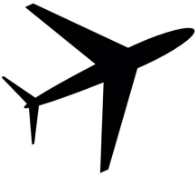 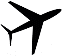 1 000
1 000
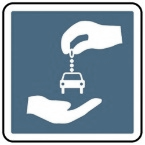 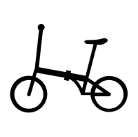 +
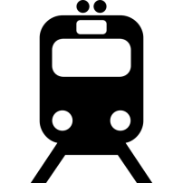 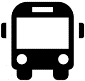 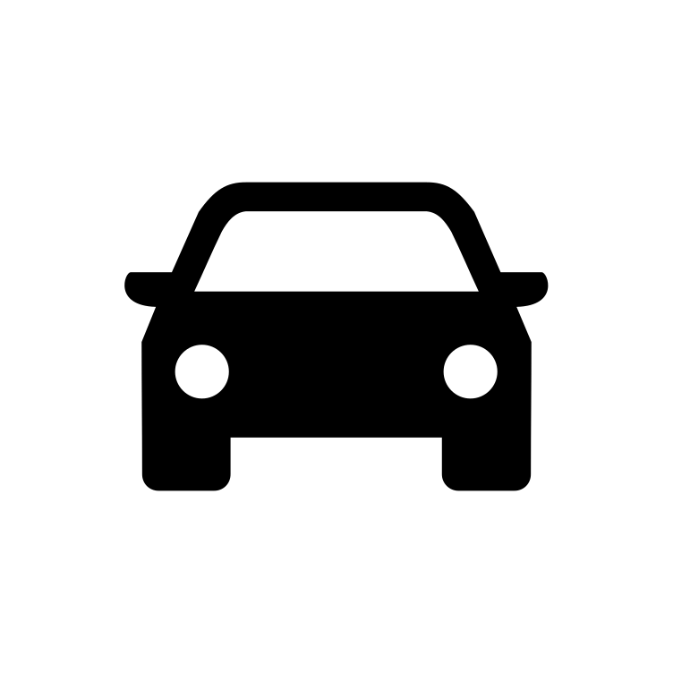 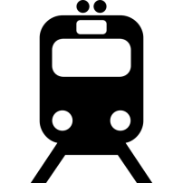 Distance (km)
Distance (km)
100
100
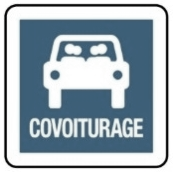 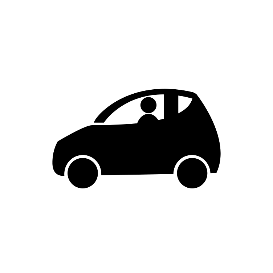 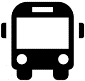 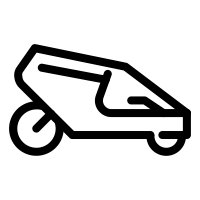 10
10
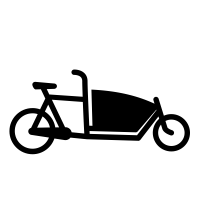 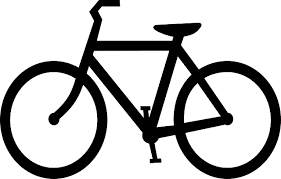 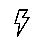 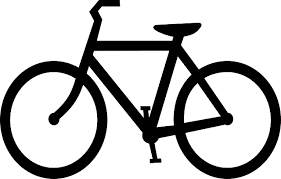 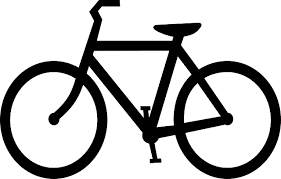 1
1
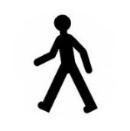 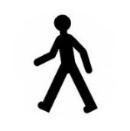 Très faibles
Très forts
Très faibles
Très forts
Flux de déplacements
Flux de déplacements
4
17/01/2024
Source : Aurélien Bigo
[Speaker Notes: Figure définitive, sans animation.]